FORTIER-MAIRE  RaymondAndré, Gaston  (1890-1958)
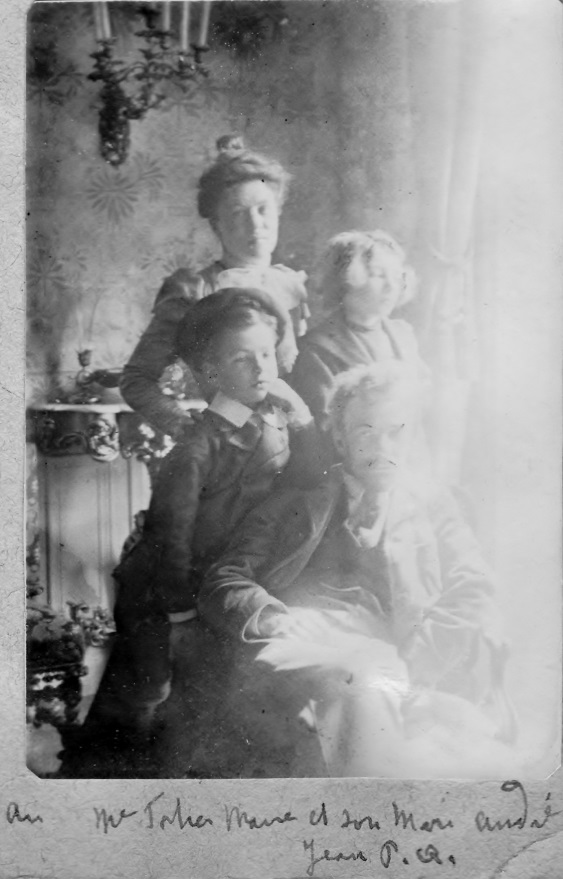 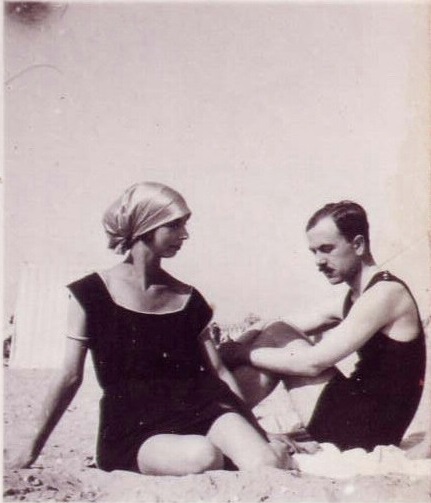 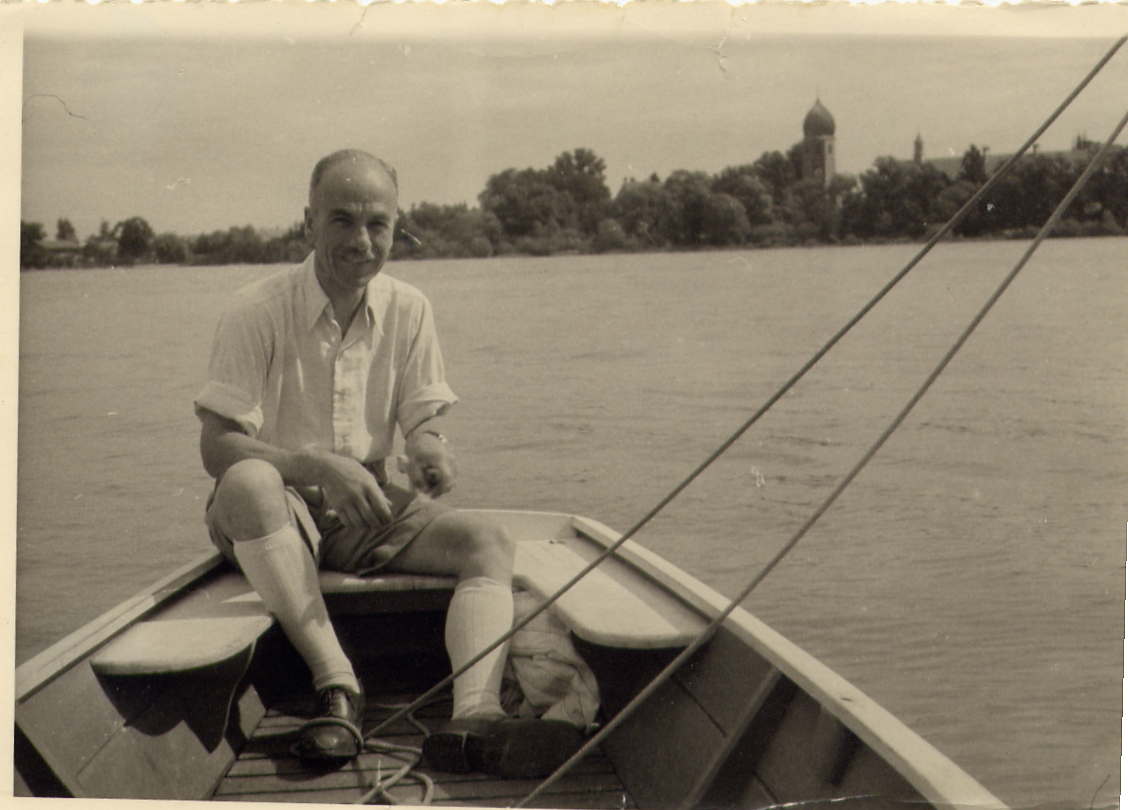 1898  		 	1925			        1948
Loches-sur-Ource	     Ploumanac’h                Lac de Chiemsee
Ce que je savais
Fils de André - Nicolas, Avocat à la Cour d’Appel de Paris et de Marthe - Estèle - Thérèse BROTHIER
Divorcé et remarié en Allemagne
Décédé en Allemagne en 1958
Ingénieur chimiste chez Coty  avant 1939
Brancardier en 14-18 - Officier puis prisonnier de guerre en Allemagne en 39-45
A fait partie des troupes d’occupation en Allemagne en 1945
Mes recherches
Ses études
Dossier d’officier - SHD Vincennes et
Mémoire des hommes
La Légion d’honneur - Chancellerie
Dossier de prisonnier - CICR et Bureau des archives des victimes des conflits contemporains
Activités professionnelles
Domiciles
Autres recherches
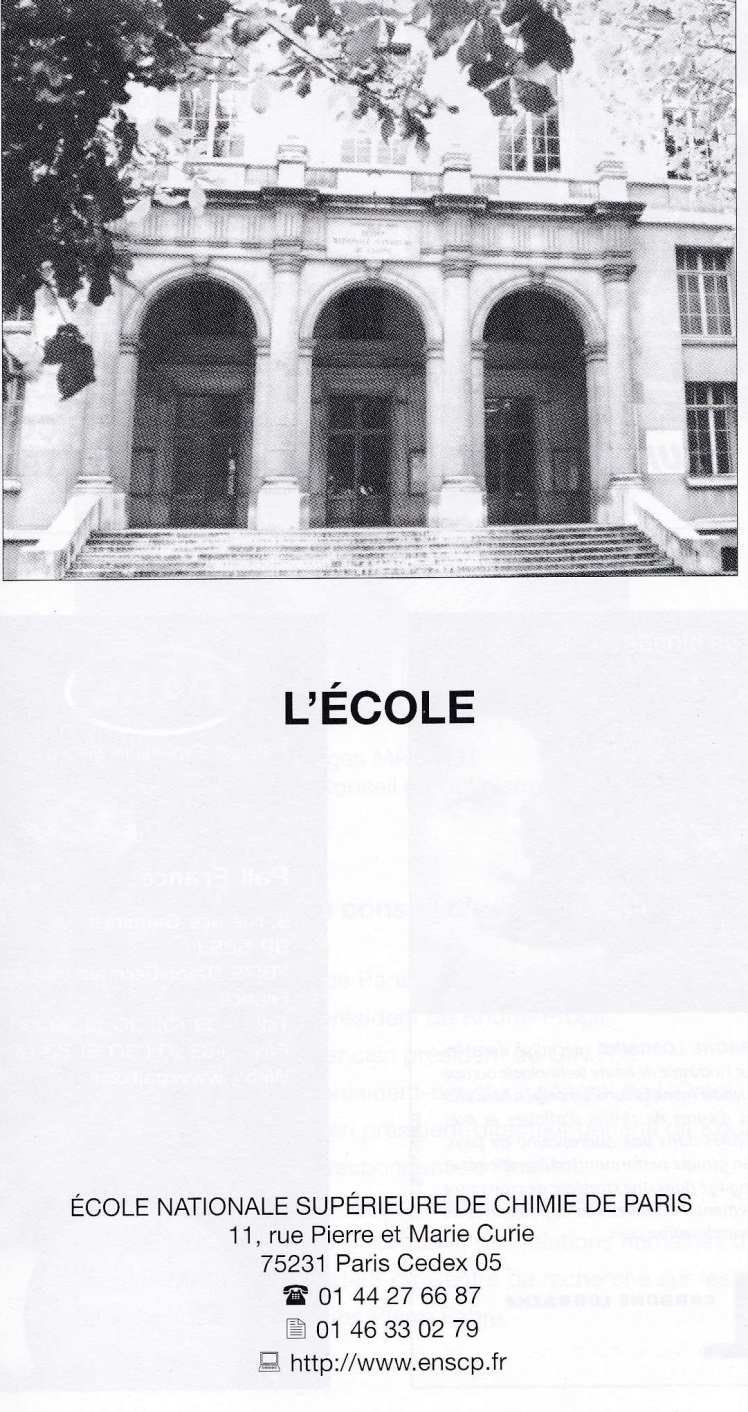 Quelle Ecole?
ENSCP - créée en 1896
Rue Michelet, 75006
devenue Chimie ParisTech
Rue P. et M. Curie, 75006
ESPCI - créée en 1882
Rue Vauquelin,75005
Dossier militaireService Historique de la Défense - Vincennes
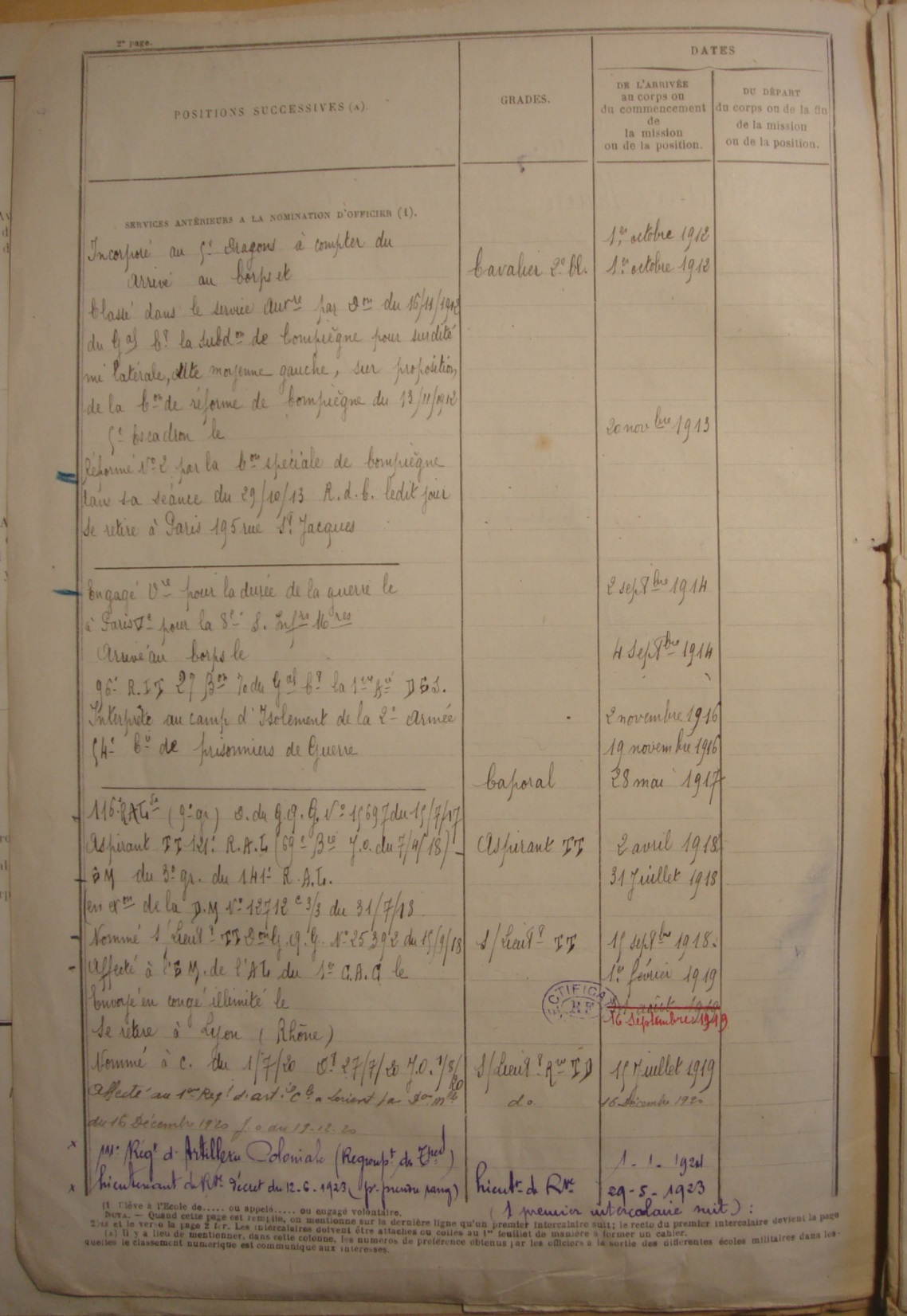 Détails des  
Services et des
Positions 
Successives 
1912 - 1923
Pendant son service militaire
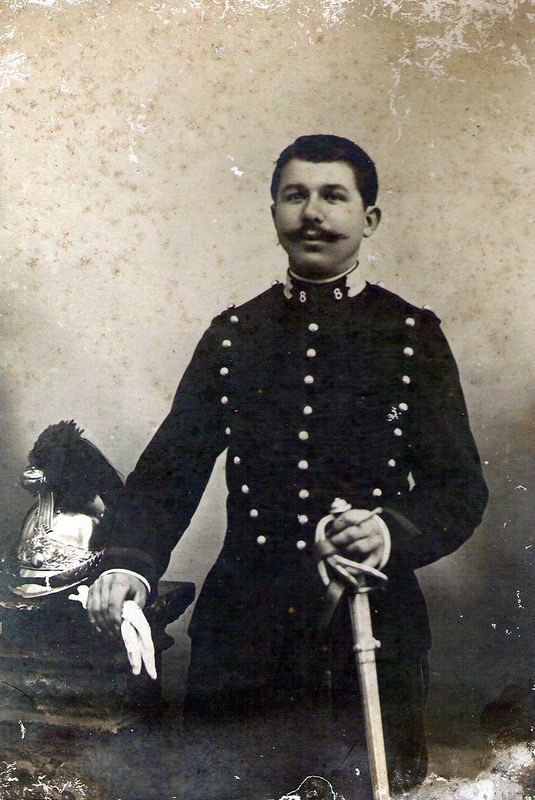 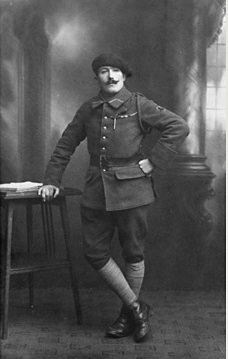 8°Dragon - 1908			Brancardier 14-18
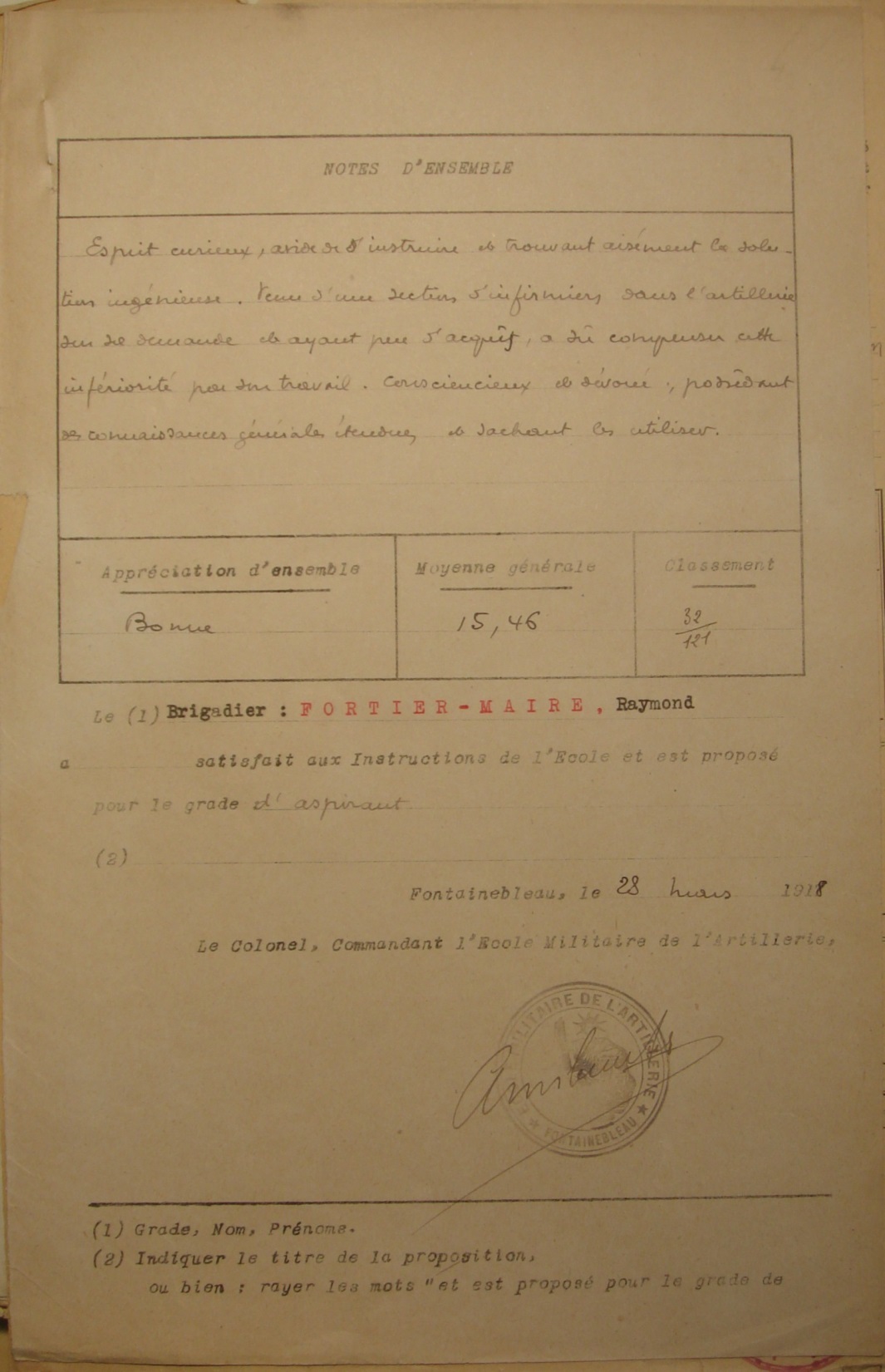 Ecole militaire de 
l’artillerie
FONTAINEBLEAU

Déc. 1917-Mars 1918
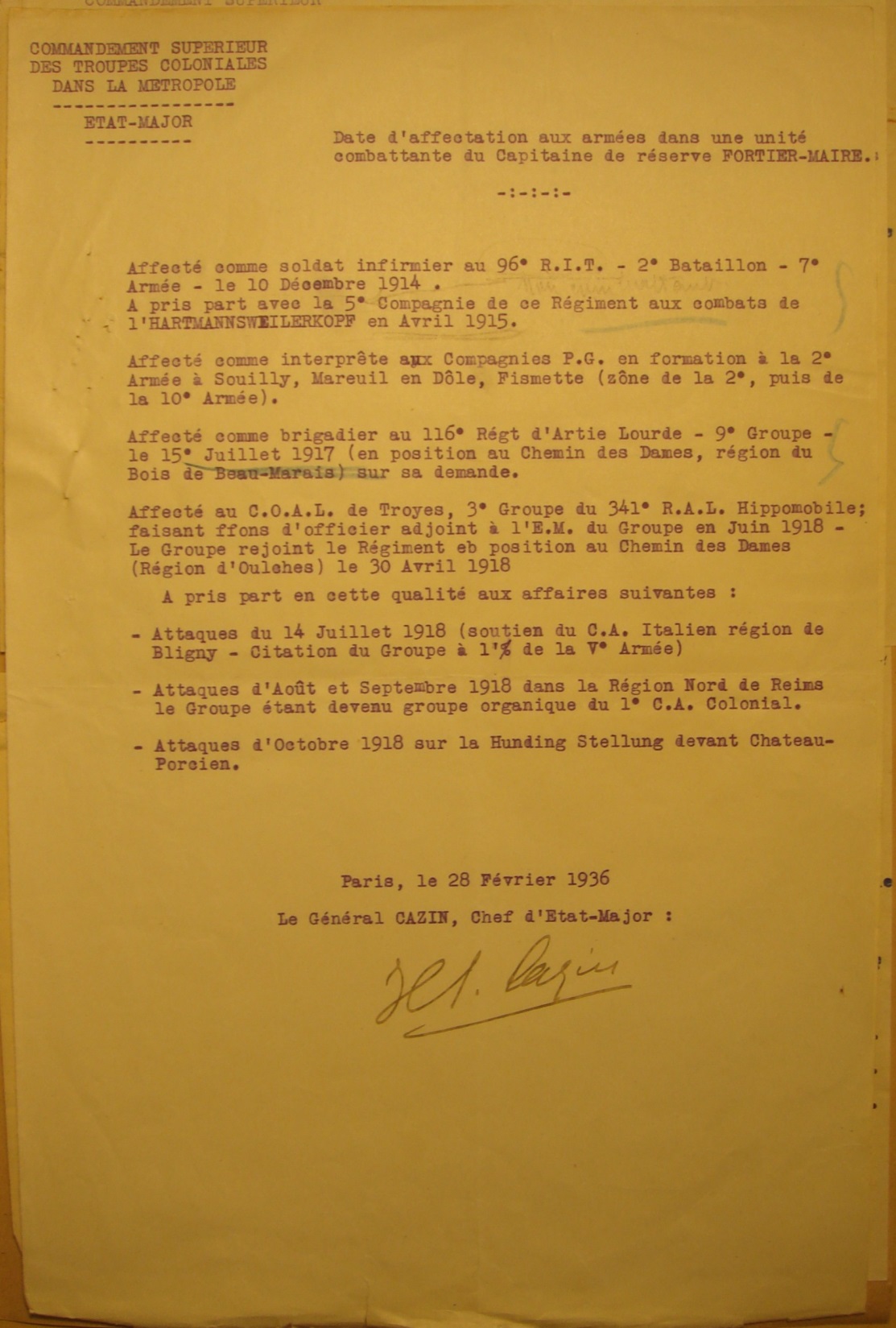 Affectation
Unités combattantes
1914 - 1918
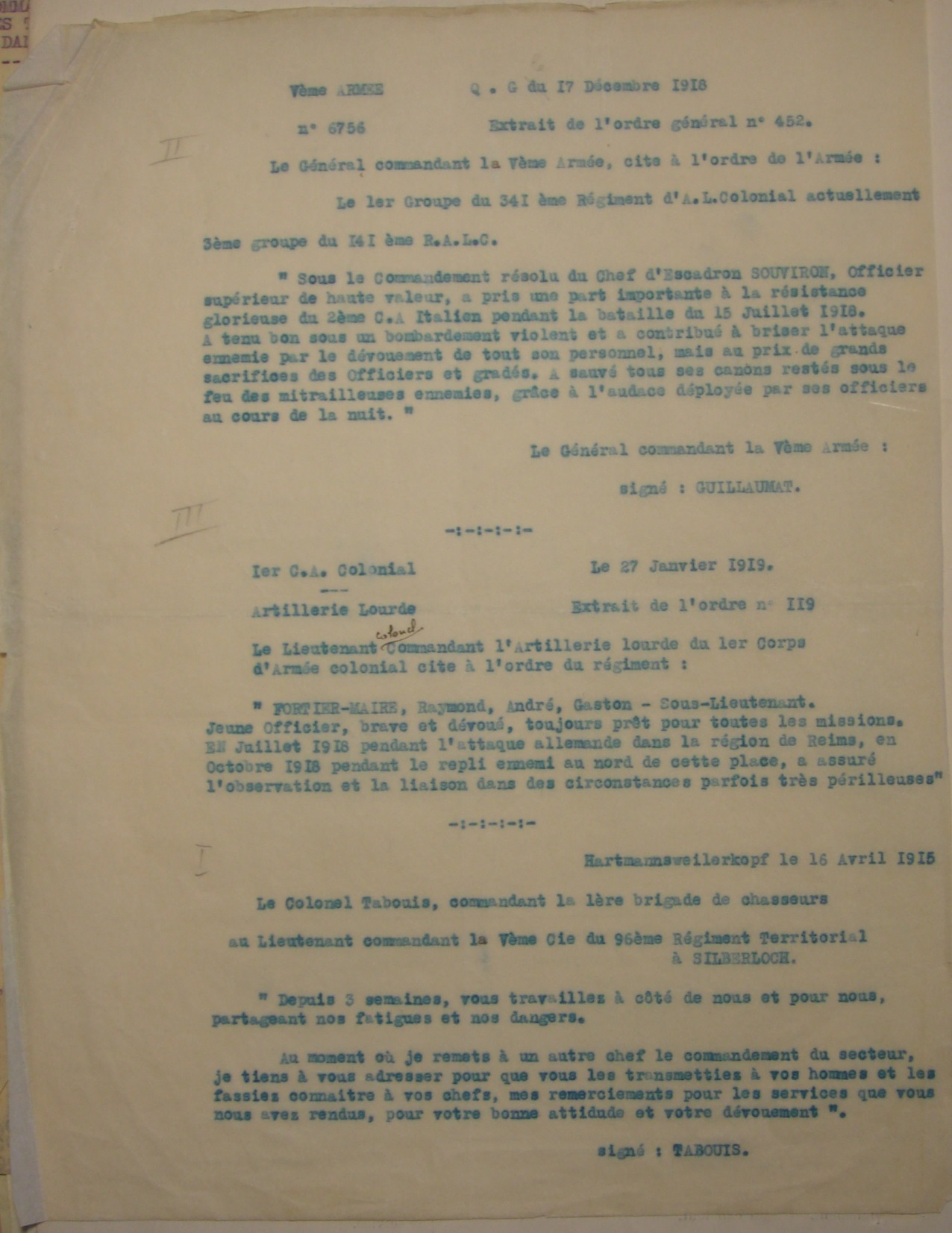 Citations
1915 - 1919
Décorations et témoignages de satisfaction
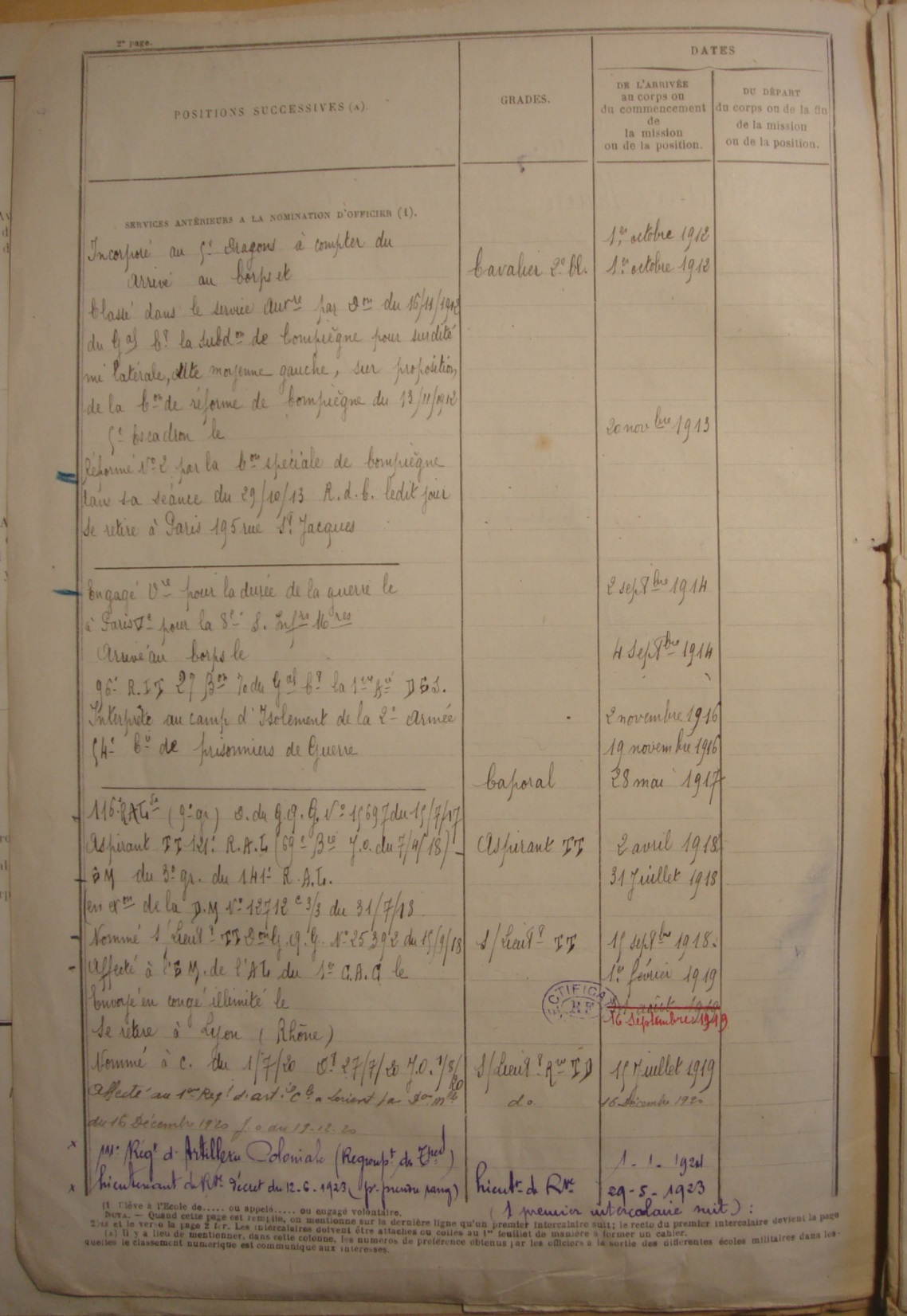 Rappel:
Détails des  
Services et des
Positions 
Successives 
1912 -1923
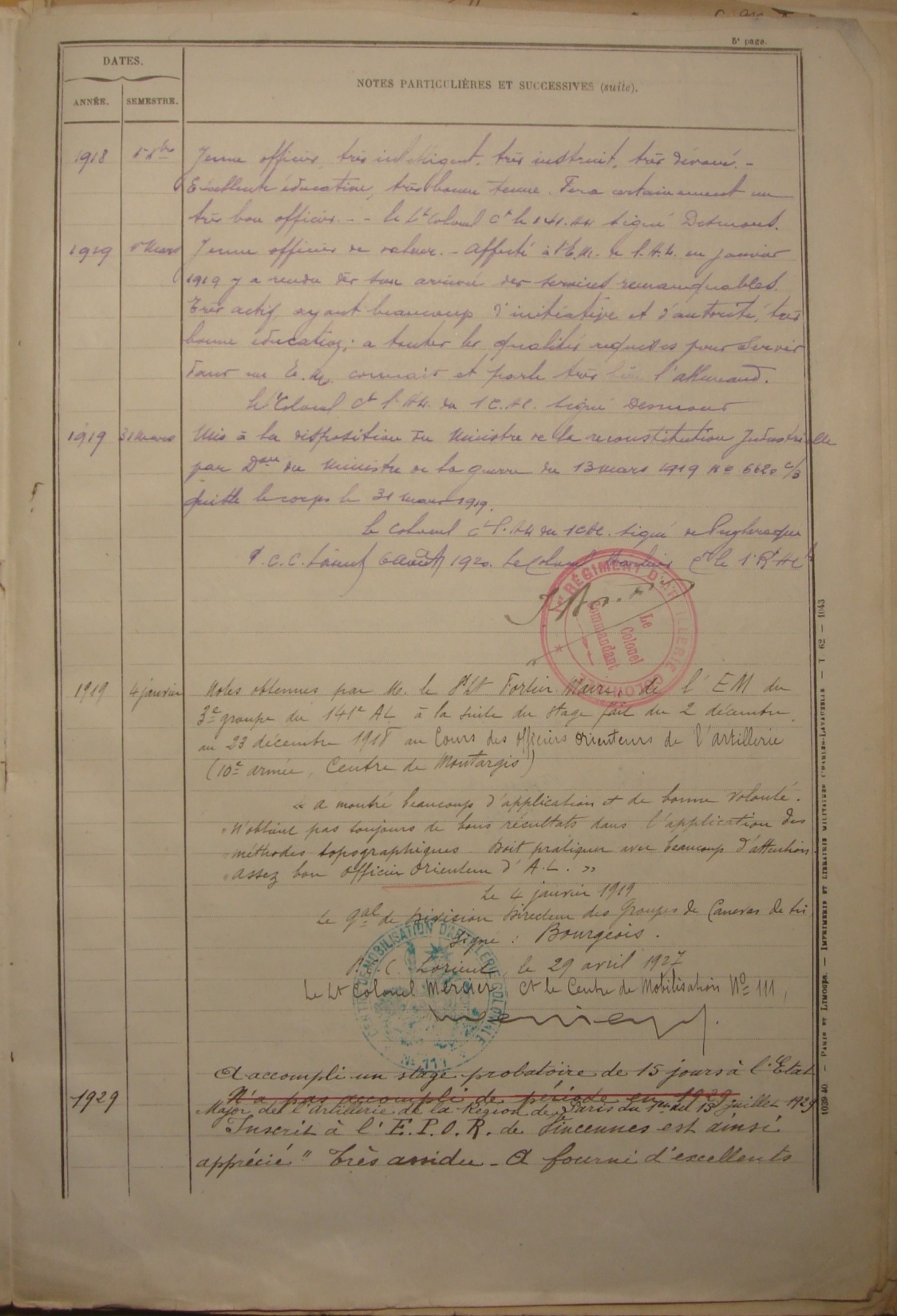 Notes particulières
Ministère de la
    Reconstitution
E.P.O.R. Vincennes
1918 - 1929
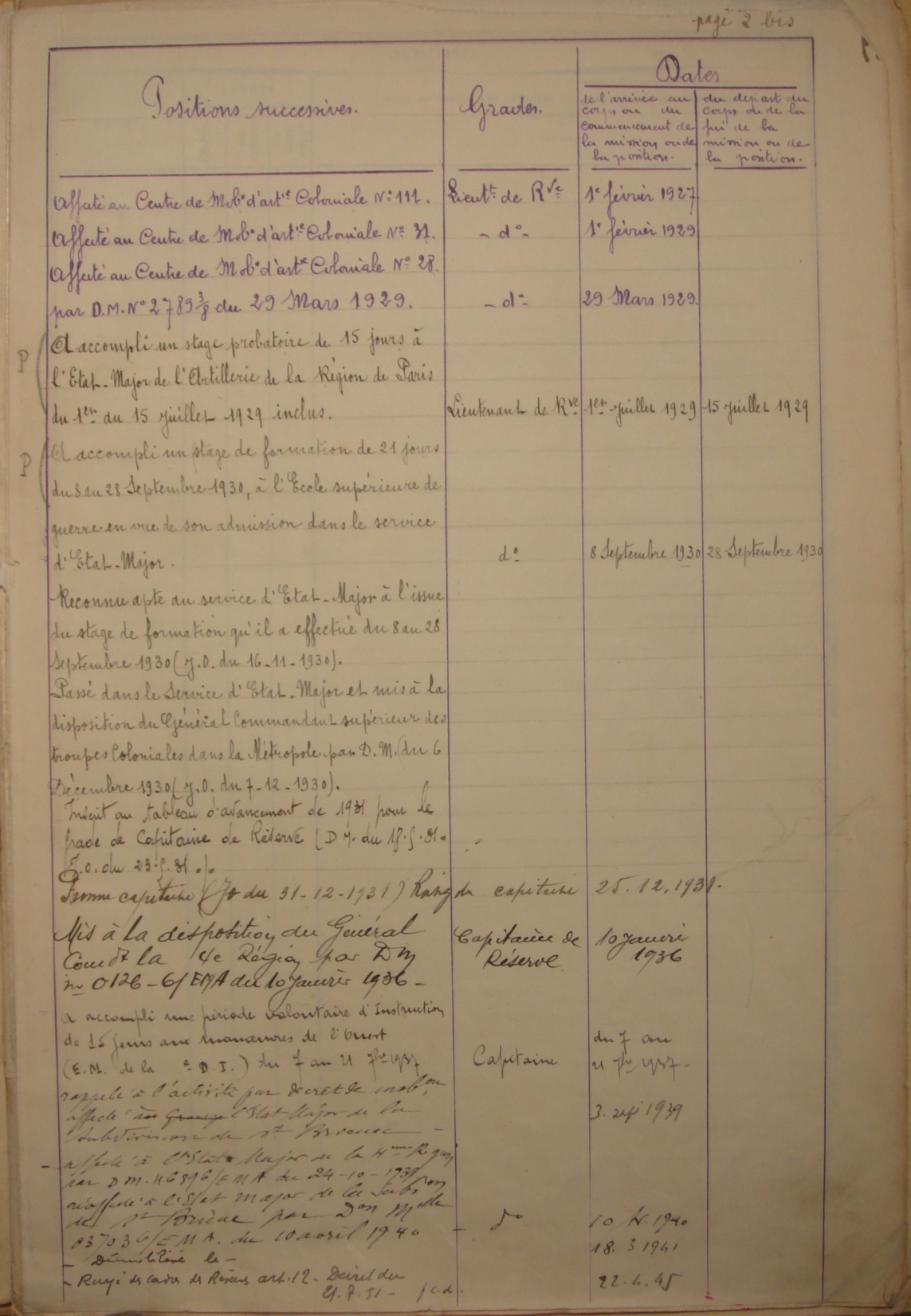 Détails des  
Services et des
Positions 
Successives 
1927 - 1945
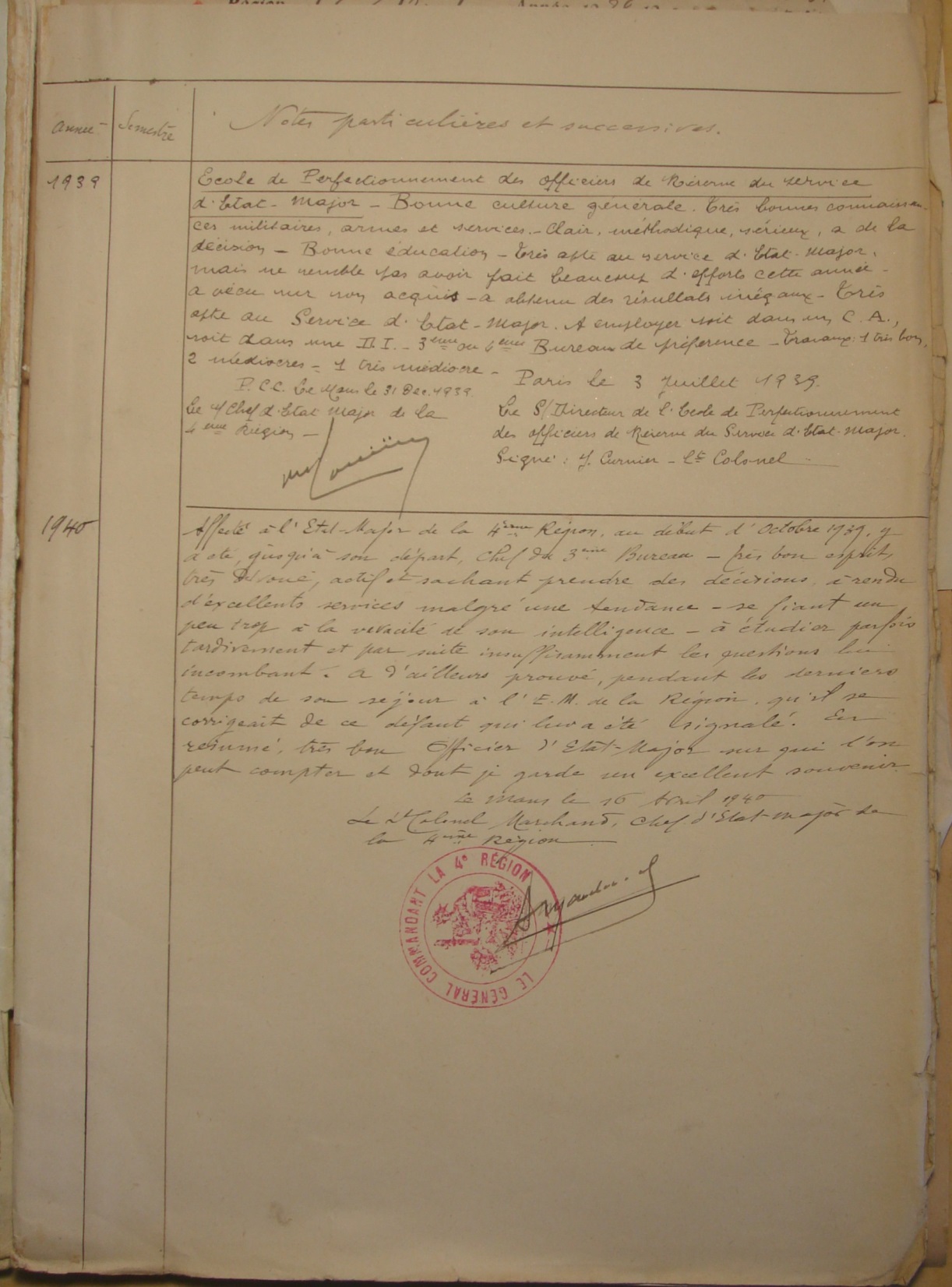 Ecole de
Perfectionnement
des Officiers de 
Réserve du Service 
d’Etat-Major
Vincennes
1939 - 1940
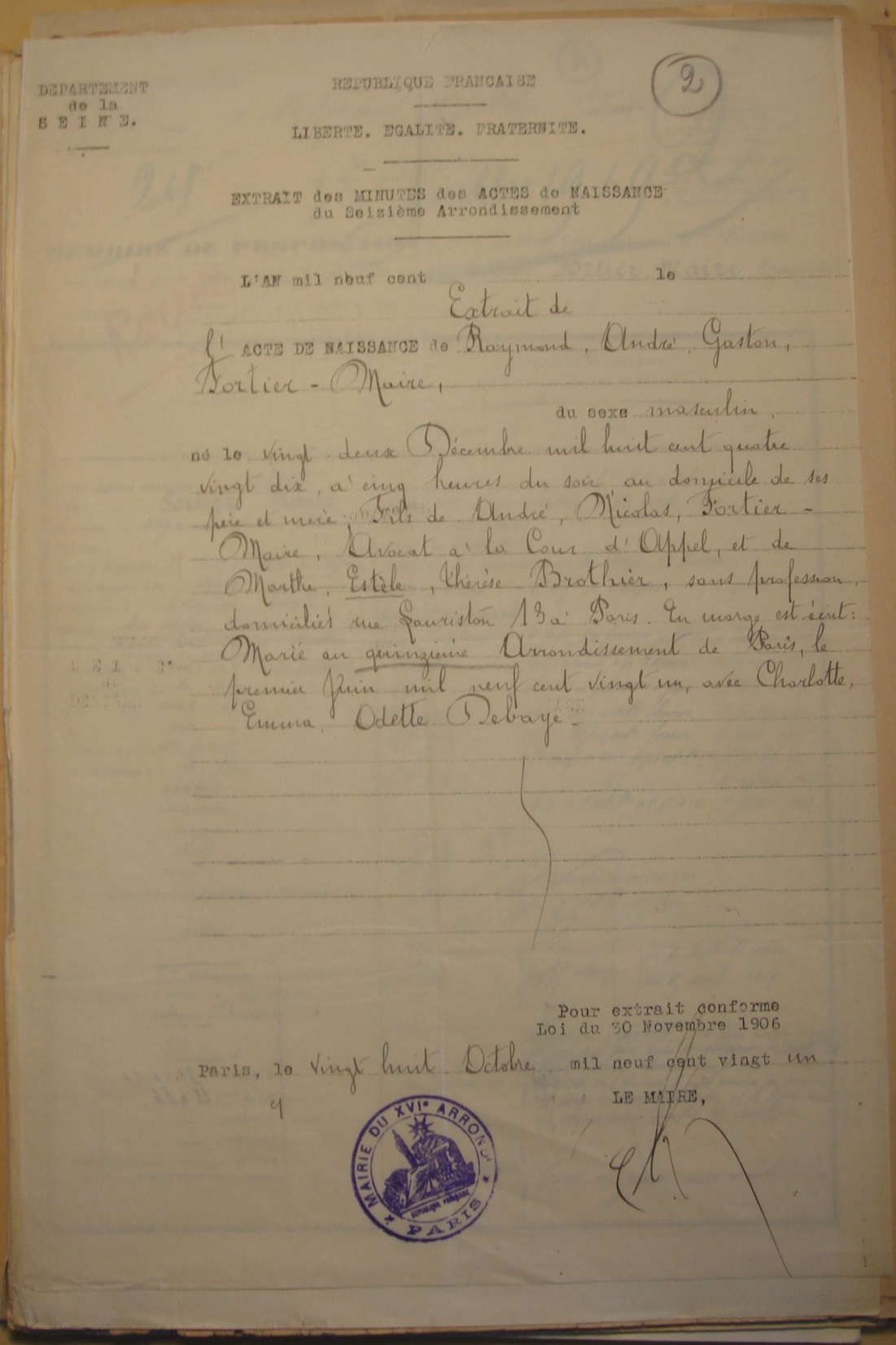 Extrait
Acte de Naissance
Bulletin de mariage
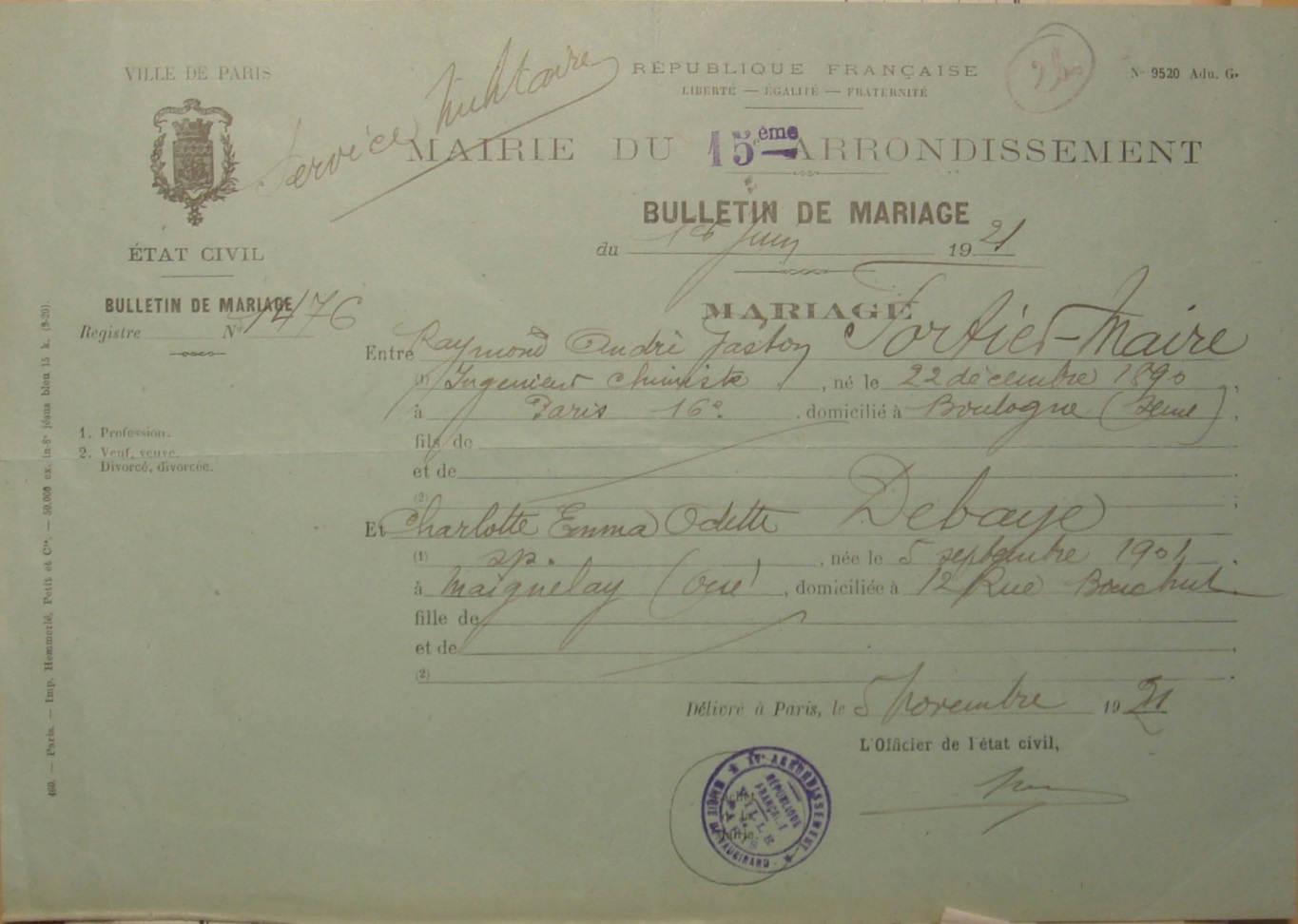 Acte de NaissanceArchives de Paris
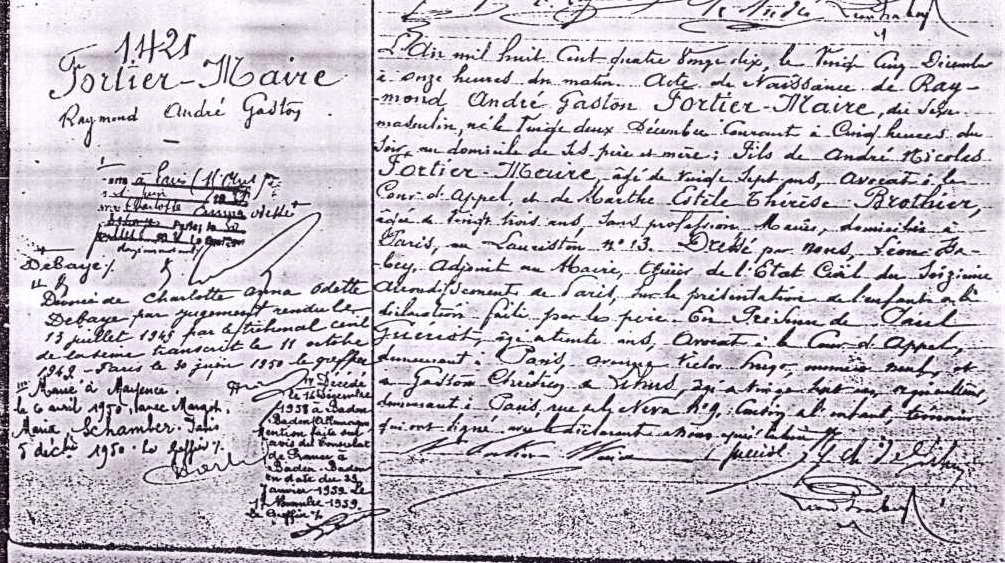 Acte de MariageArchives de Paris
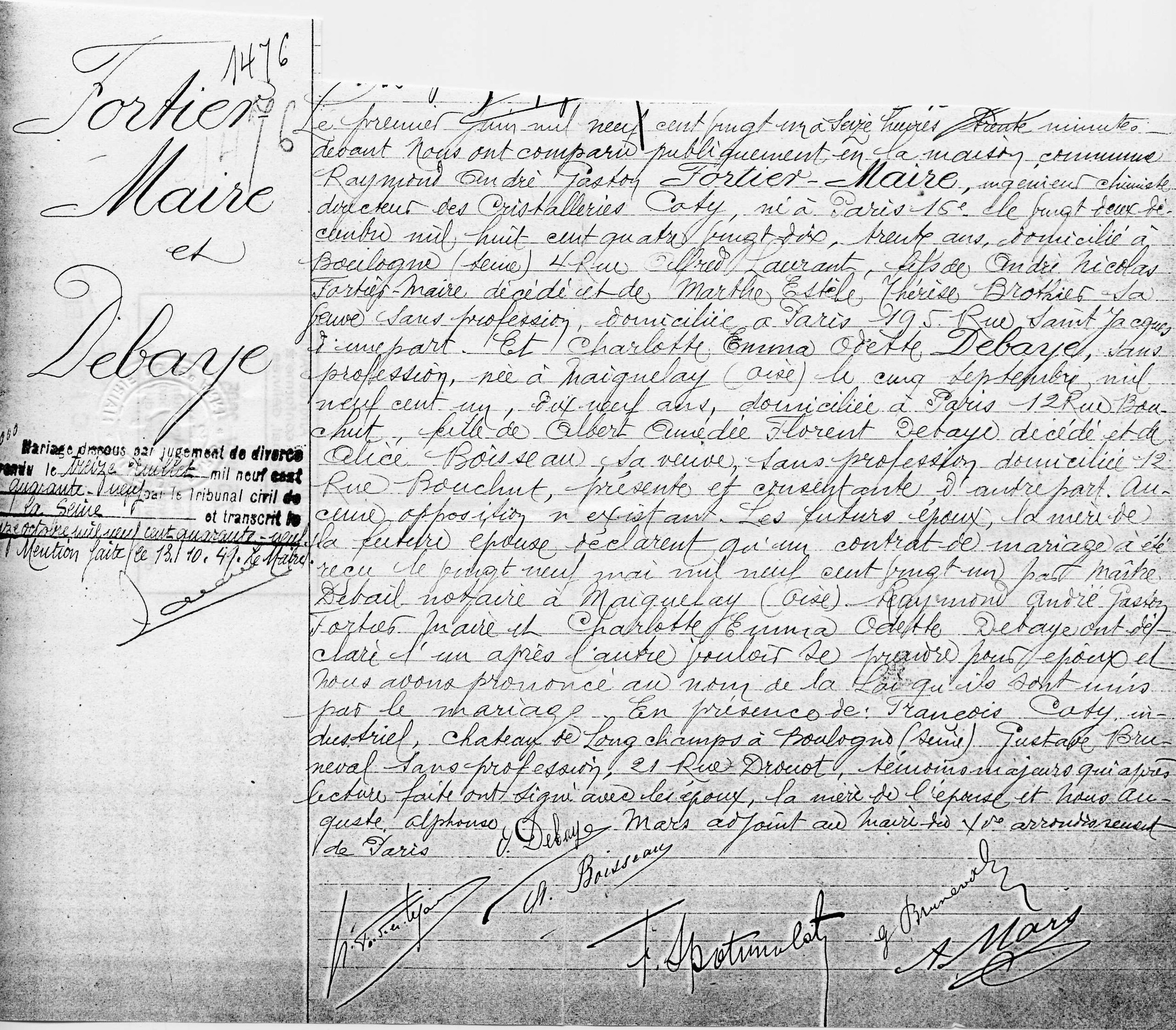 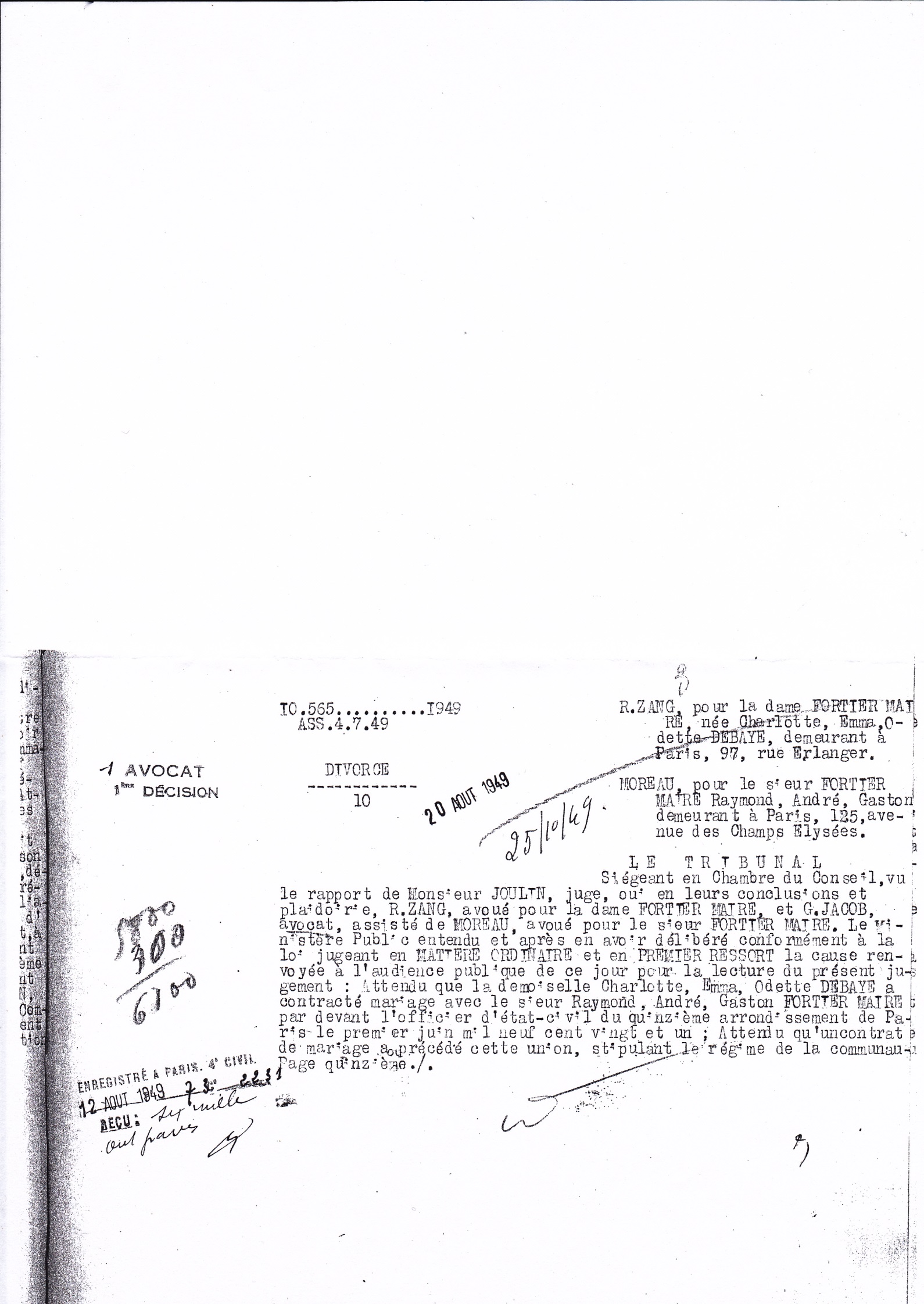 Divorce
Archives de
 Paris
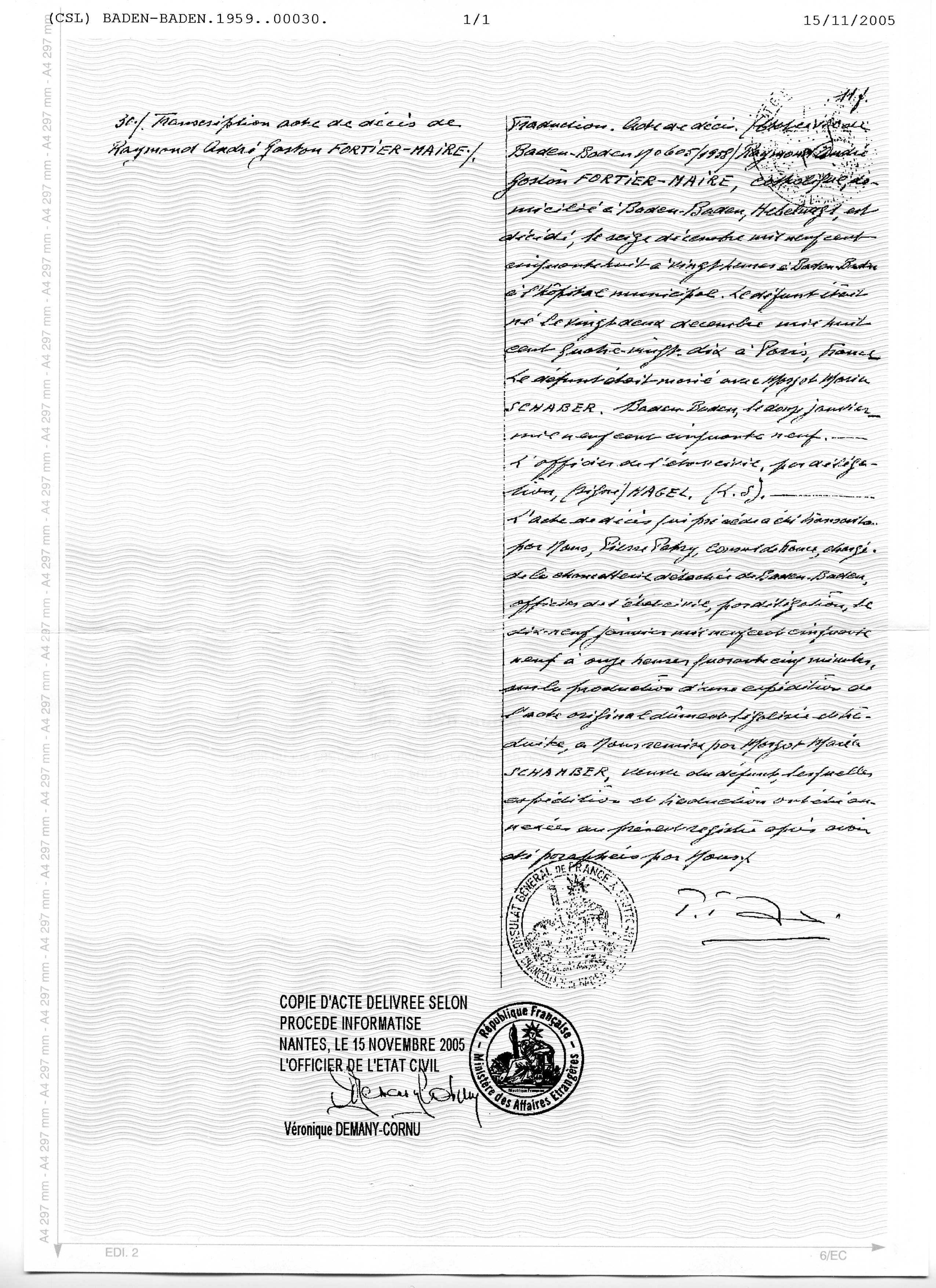 Décès
Ministère des 
affaires étrangères
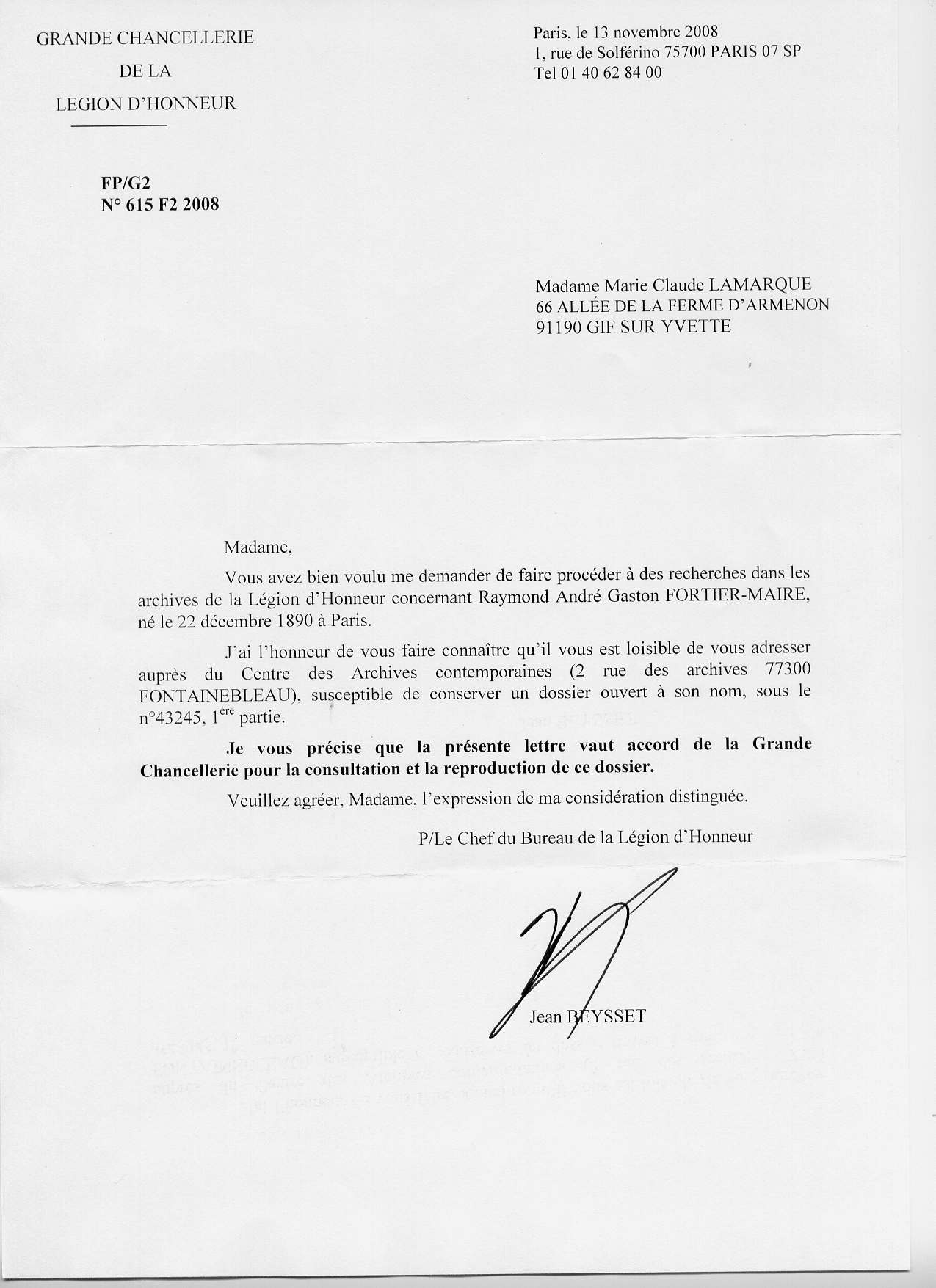 Légion d’honneur
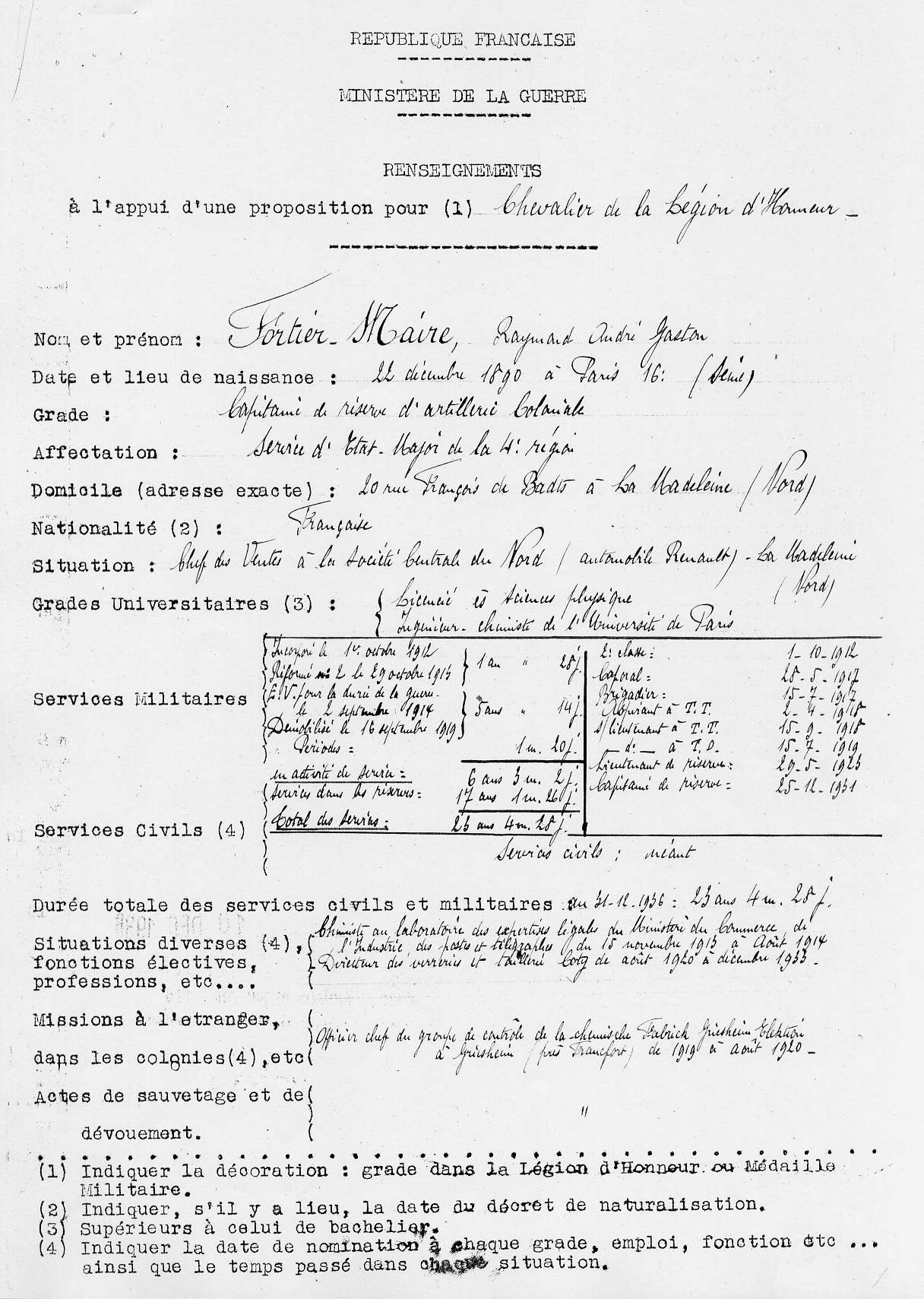 Légion d’honneur
Remboursement trop perçu!
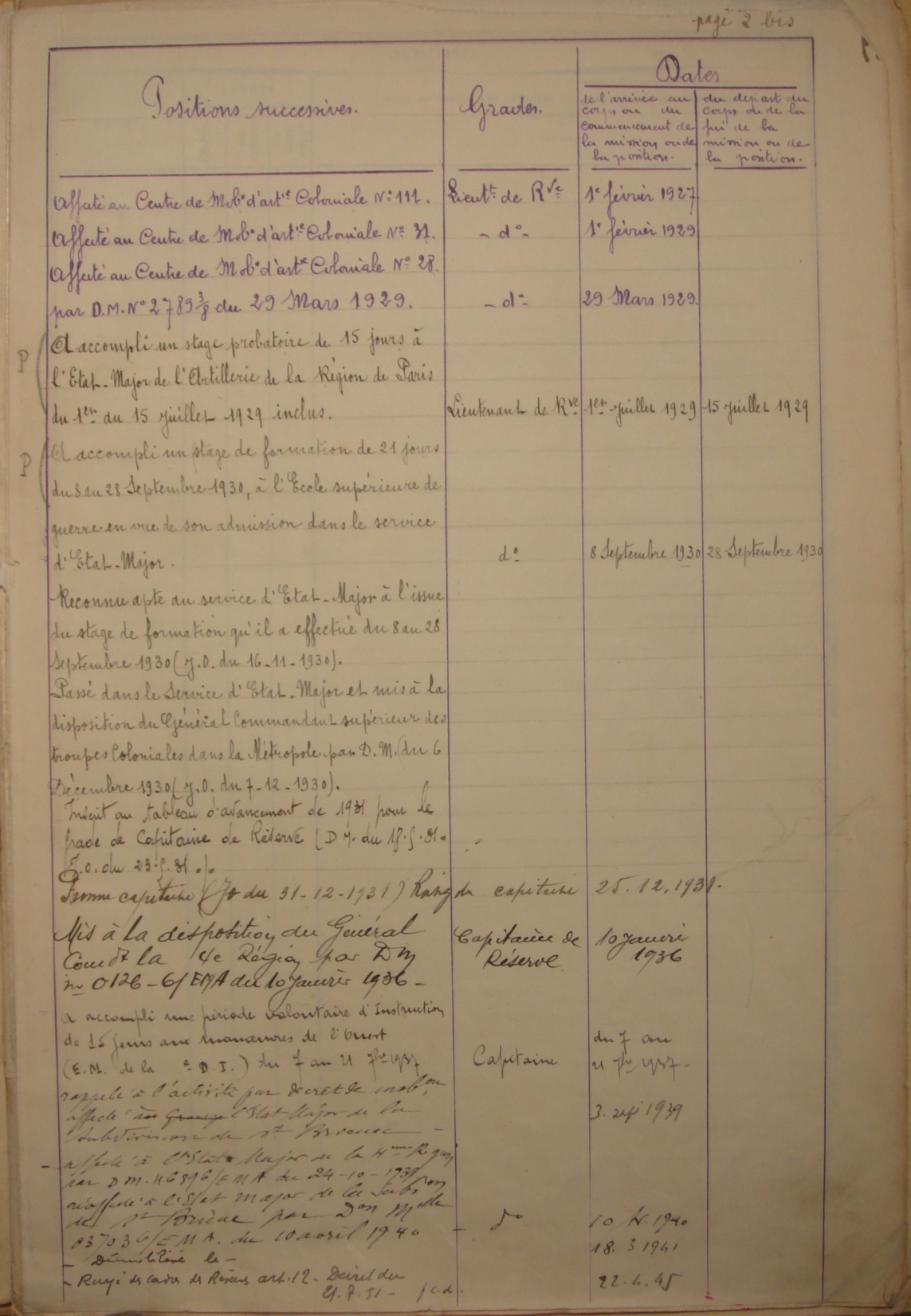 Rappel:
Détails des  
Services et des
Positions 
Successives 
1927 - 1945
Centre National d'information sur les Prisonniers de Guerre
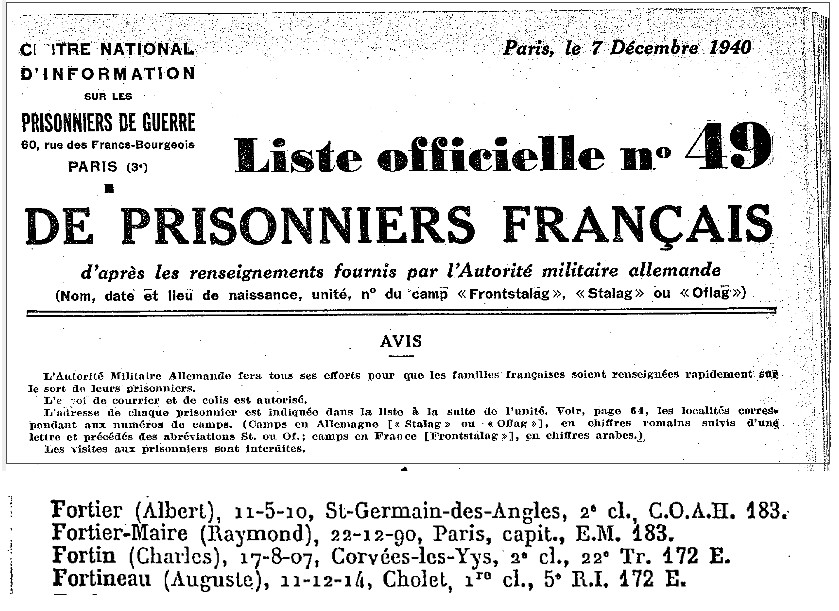 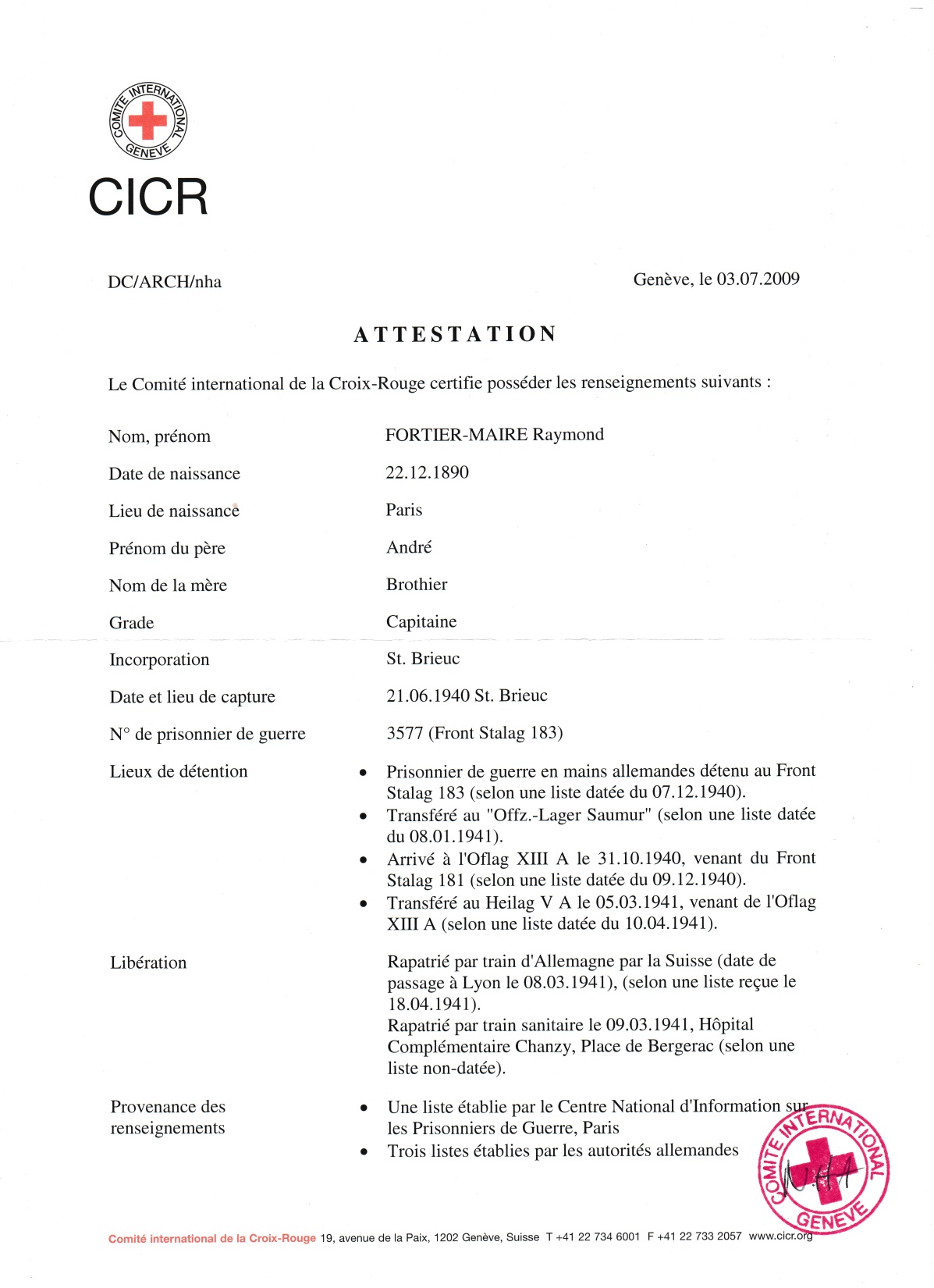 Prisonnier deguerre
Comité International 
de la Croix Rouge
Ministère de la défense  
Bureau des archives 
des victimes des conflits 
Contemporains - CAEN
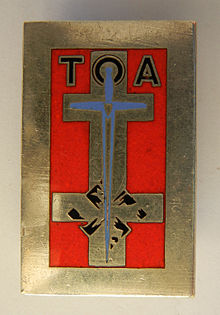 T.O.A.
1983
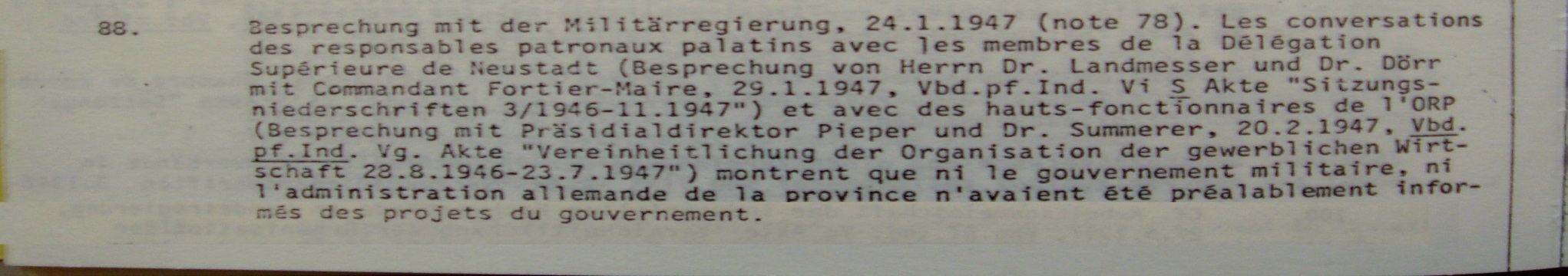 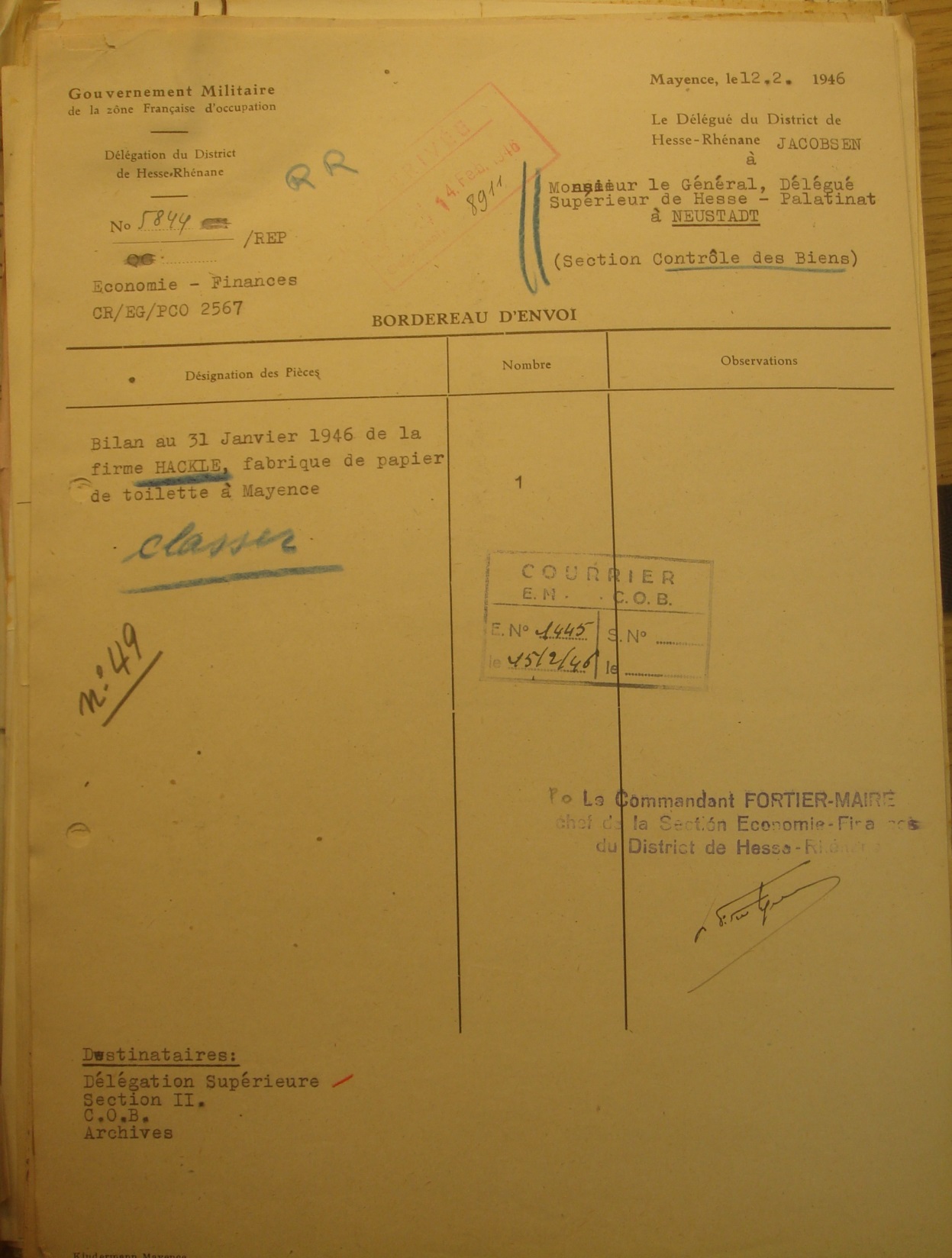 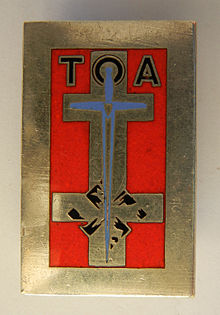 T.O.A.
Archives 
diplomatiques.
Haut Commissariat 
de la République 
Française en 
Allemagne
Activités professionnelles
1913 – 1914: Chimiste au laboratoire des expertises légales du Ministère du Commerce, de l'Industrie, des Postes et Télégraphes à Paris
Février 1919: Ministère de la Reconstitution Industrielle: Officier, Chef du groupe de contrôle de la Chemische Fabrik Griesheim Elektron à Griesheim près de Francfort et de Farbwerke à Höchst-sur-le Main
Déc, 1919: Chef de fabrication à la Société Chimique des Usines du Rhône (SCUR) à Lyon
Août 1920: Directeur des cristalleries des parfums Coty à Paris
1934: Stagiaire commercial puis Chef des ventes à la Société centrale du Nord (Automobiles Renault) à Lille
1942: Adjoint au Directeur commercial de la Société Nationale de Constructions Aéronautiques du Centre (SNCAC) à Issy-les-Moulineaux
1946: Troupes d’Occupation en Allemagne, Commandant, Chef de la Section Economie-Finances du district de Hesse-Rhénanie à Mayence puis Administrateur à Baden-Baden
1951: Négociant en vins à Mannheim en Allemagne
Parfums COTY
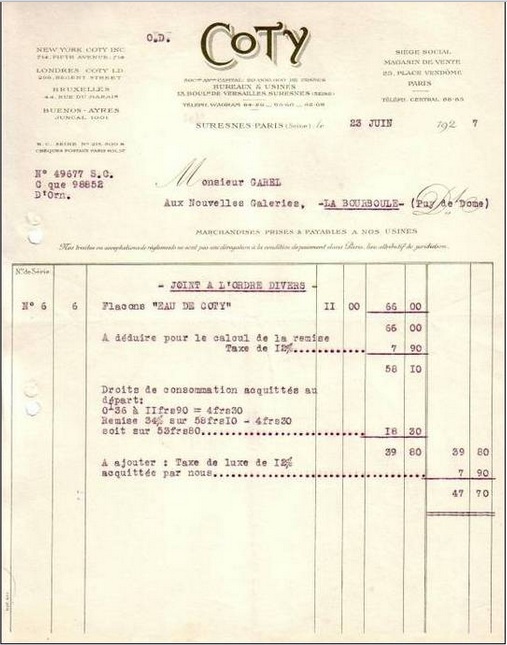 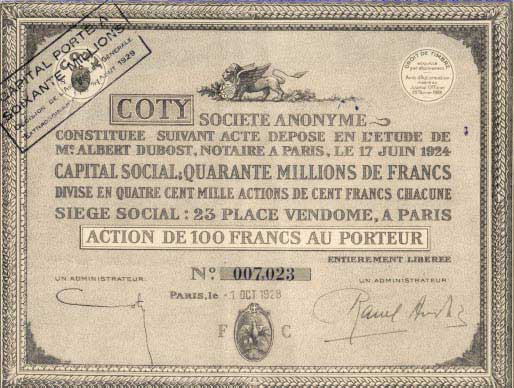 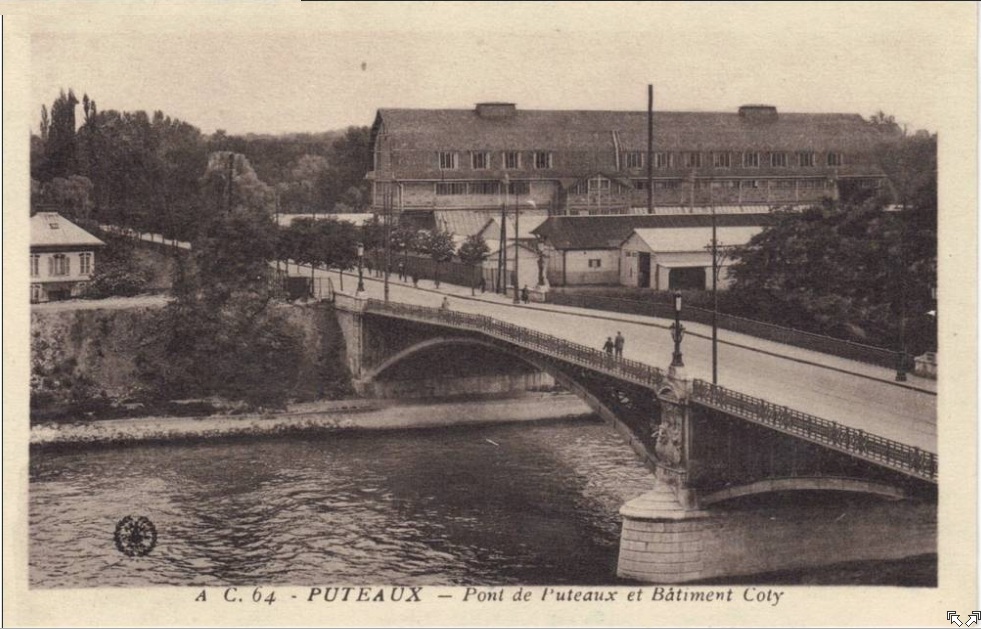 La Cité des Parfums
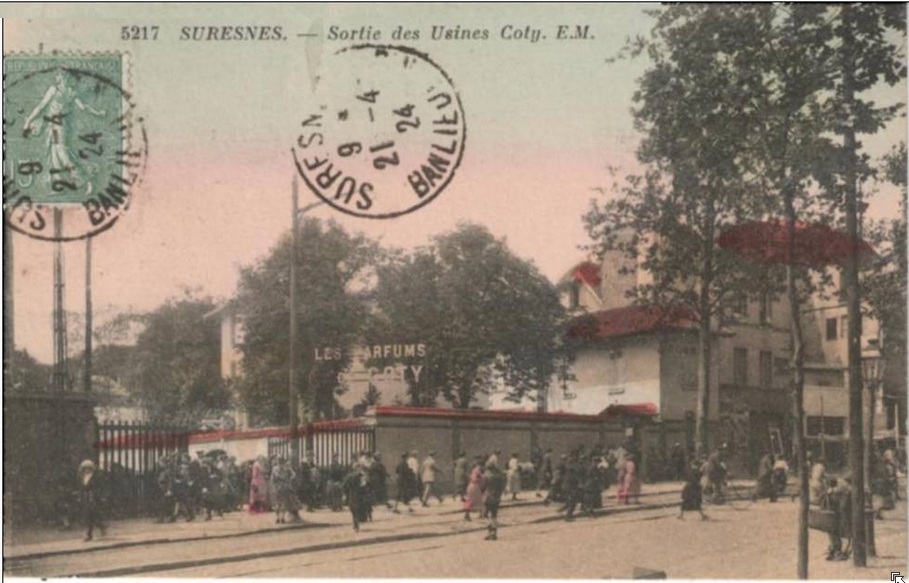 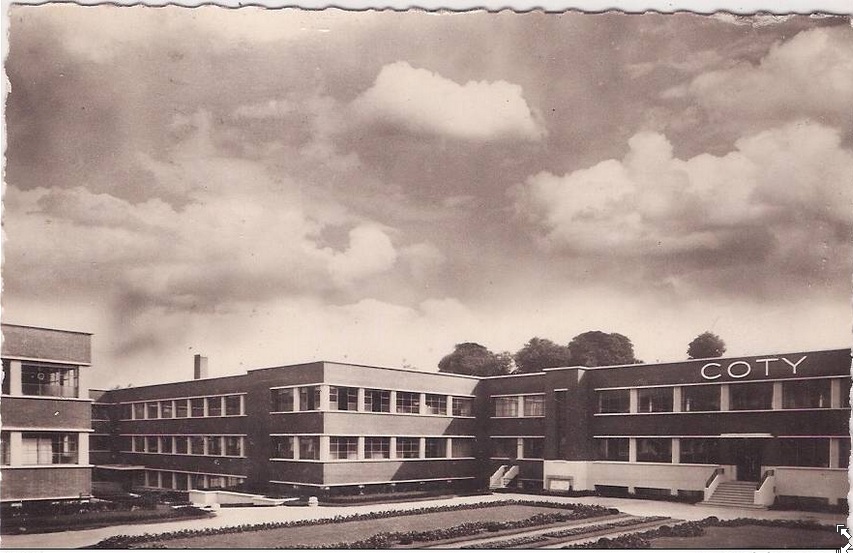 Domiciles
1890 - Paris 16°, 13 rue Lauriston
1899 - Paris 8°, 69bis boulevard de Courcelles
1903 - Paris 5°, 88 boulevard de Port Royal
1910 - Paris 5°, Institut Océanographique, 195 rue St Jacques
1919 - Lyon, 12 cours de Verdun
1921 - Boulogne-Billancourt, 4 rue Alfred Laurant
1926 - Paris 16°, 15 rue Michel-Ange
1932 - Orléans
1934 - Paris 16°, 55 rue Boileau; Le Mans
1935 - Paris 16°, 55 rue Boileau; Rousies, route de Maubeuge
1936 - Lille, 20 rue François de Badts
1939 - Saint-Brieuc, 34 rue Chateaubriand
1941 - Paris 16°, 97 rue Erlanger
1946 - Allemagne, Mayence, Rue Am Rosengarten
1950 - Allemagne, Baden-Baden
Autres recherchesGallica.bnf.fr – Books.google.fr
Etudes
Sports
Licenciement
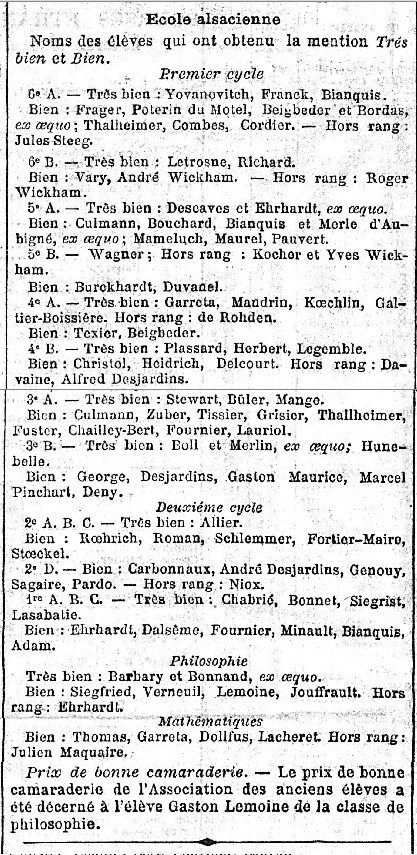 Etudes
1903 - 1907
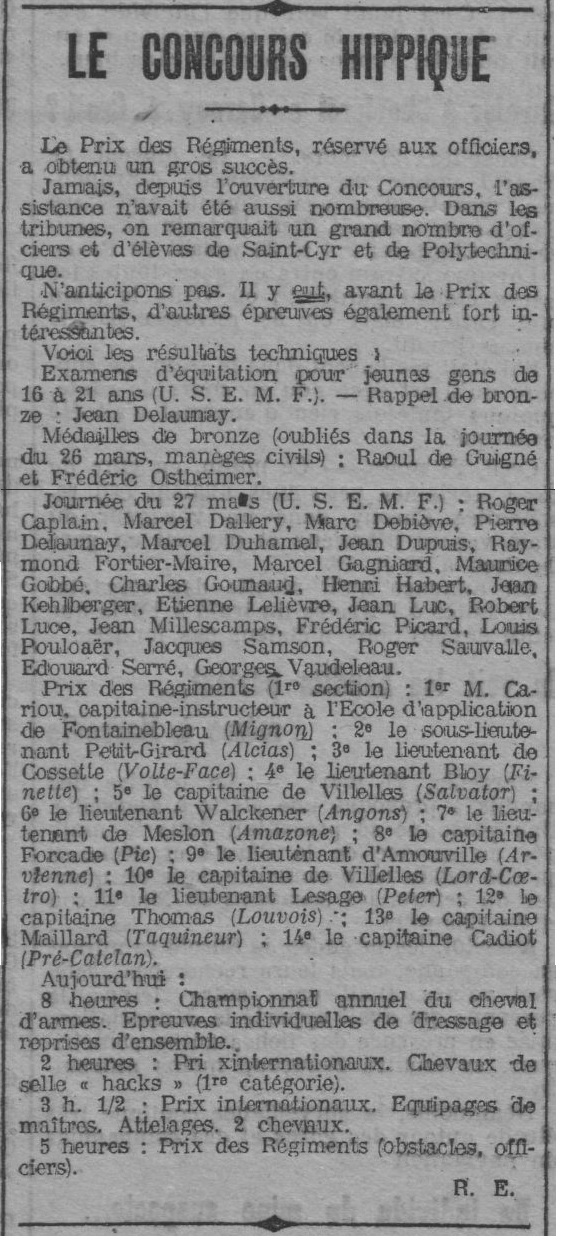 Sports
Loches-sur-Ource
	1898
		Le Rappel 
		1912-03-29
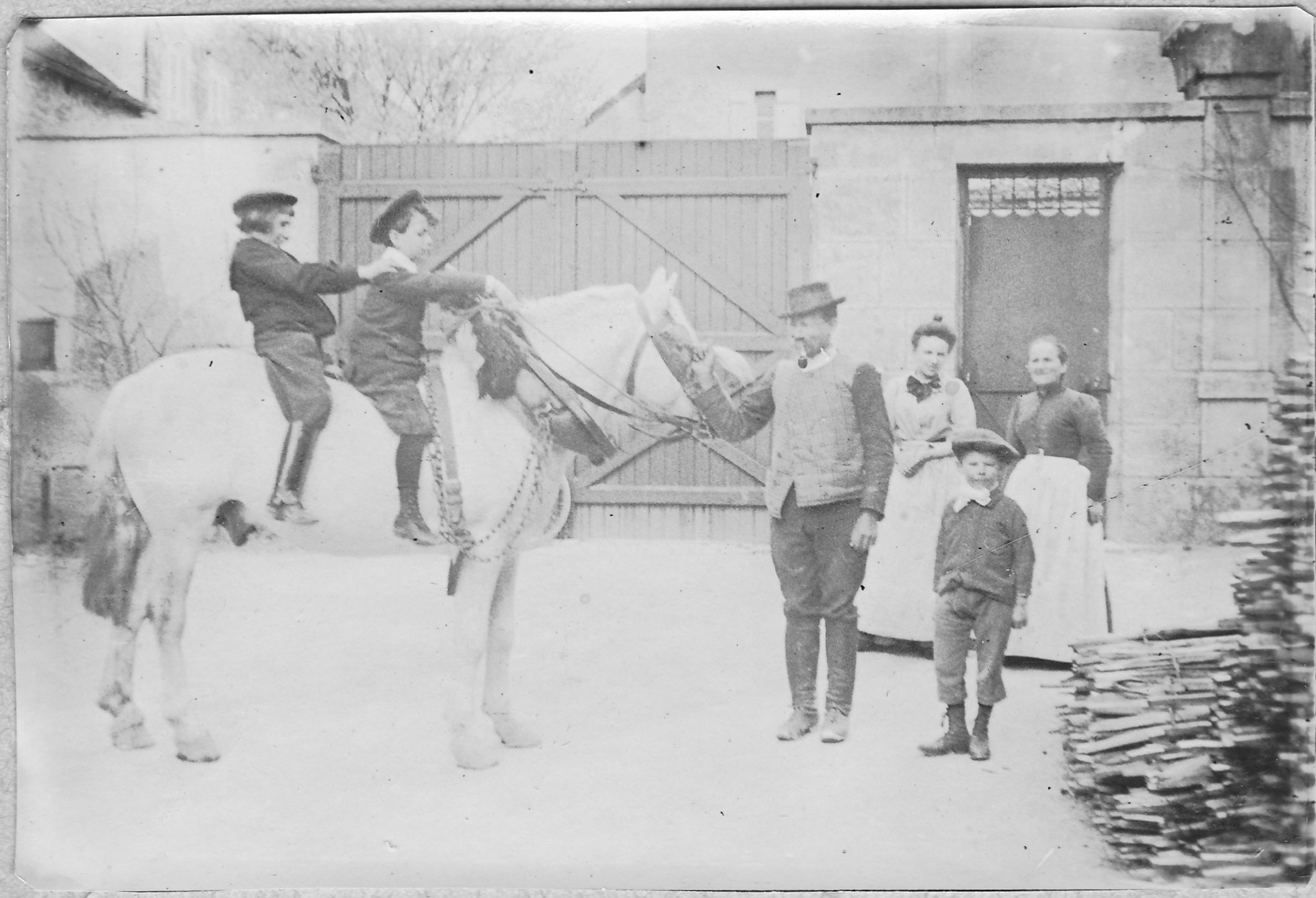 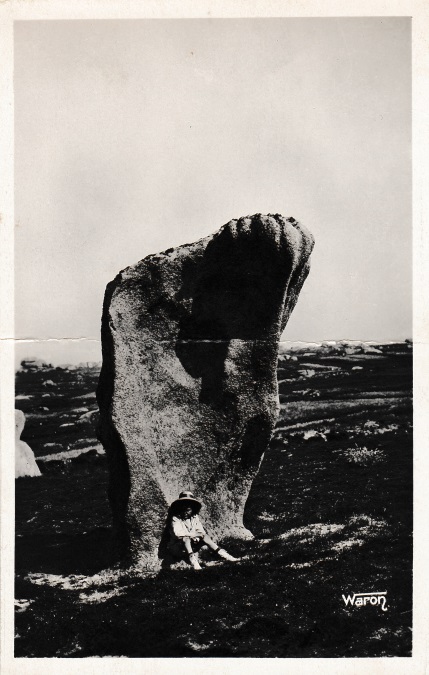 Ploumanac’h
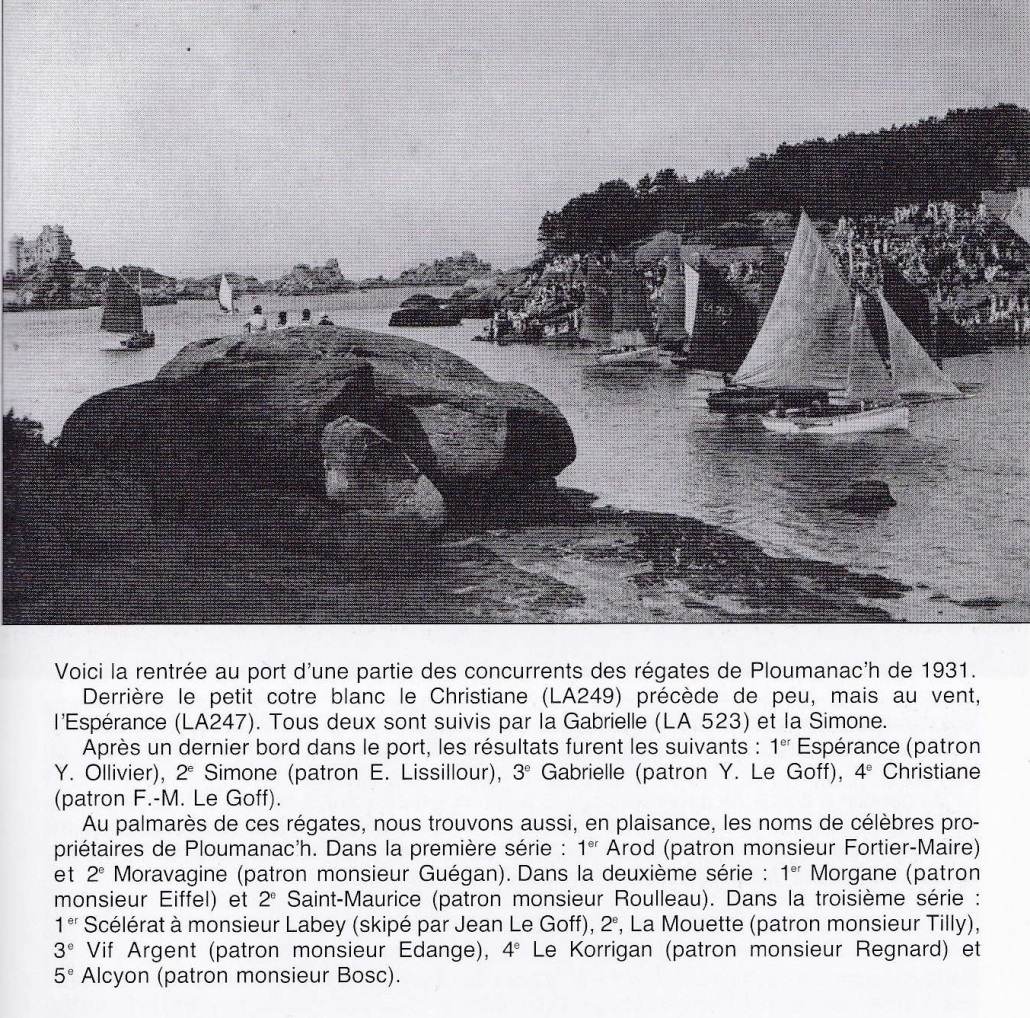 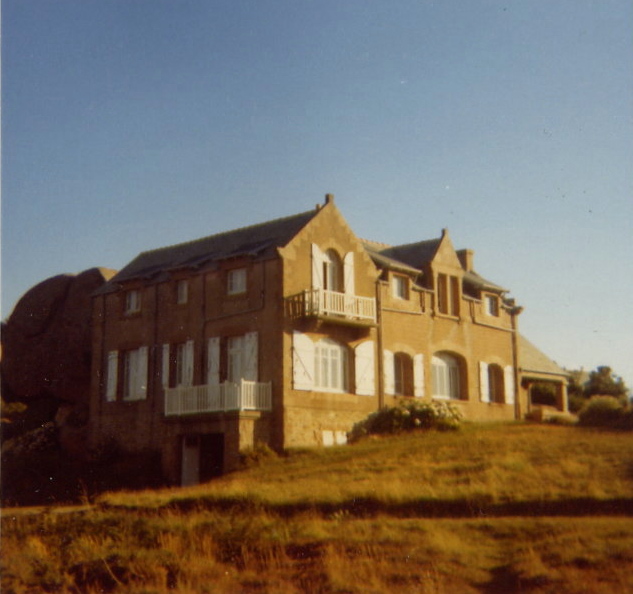 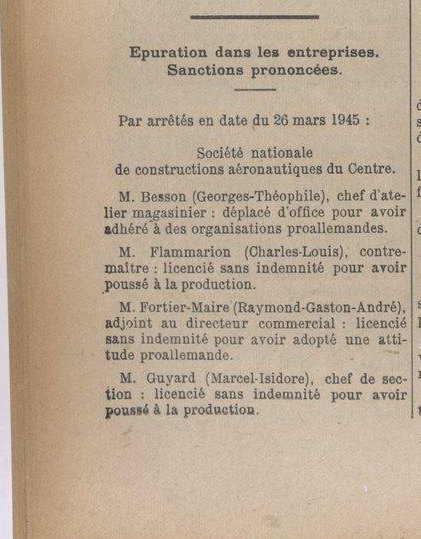 Licenciement

Bulletin municipal officiel 
de la ville de Paris
12 avril 1945
NOYAU FAMILIAL